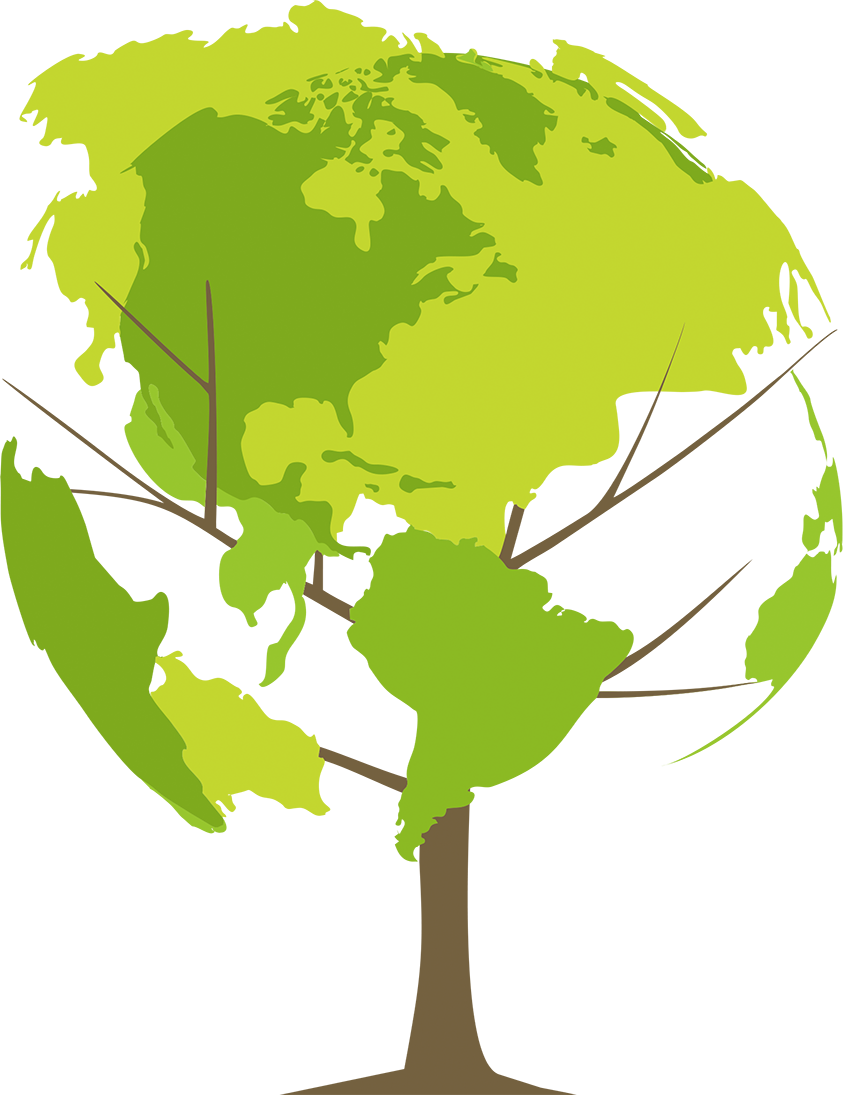 Оборудование для магазиностроения
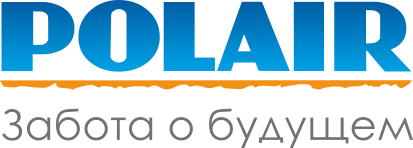 2020
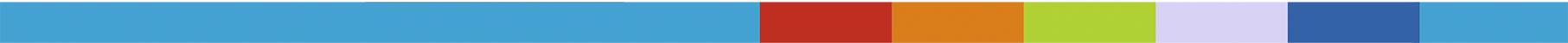 БОНЕТА ХОЛОДИЛЬНАЯ/МОРОЗИЛЬНАЯ CARINO PLUG-IN
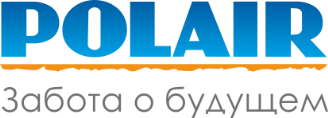 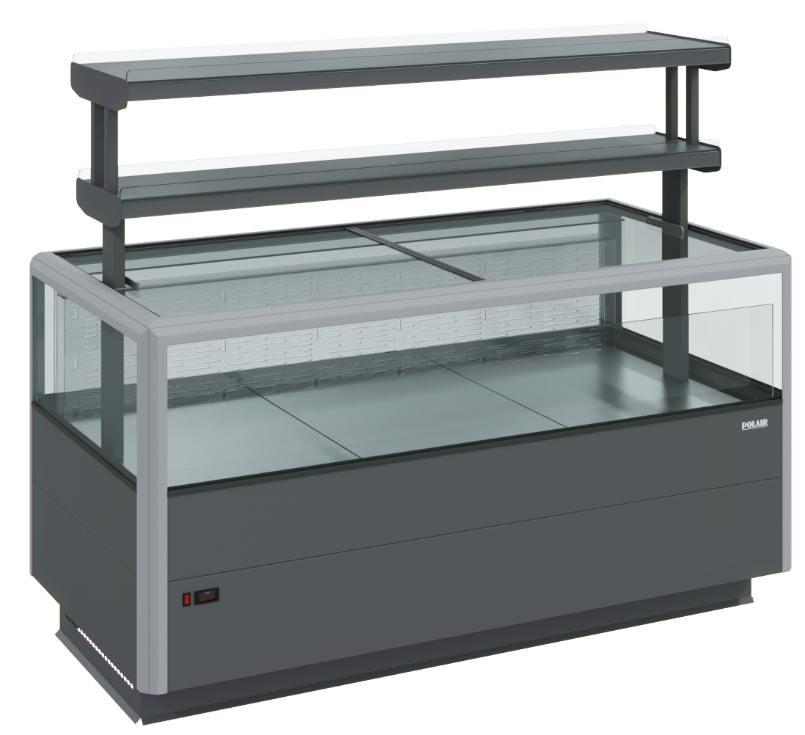 Глубина
987 мм, 
Высота
1030
Размерный ряд: мм
1250/1875/2500

Диапазон рабочих температур (без крышек) -1...+5 °C
Диапазон рабочих температур (с крышками)  -22...-18 °C

Оборудование соответствует 3 климатическому классу - 
Температура окружающей среды -  +12...+25 °С, влажность не выше 60%. Подходит для средней полосы России.
Наше главное преимущество:
– Широкий температурный режим от +5 до -22. У конкурентов в основном или -18-22 или +1+7
– При одинаковых размерах наши бонеты имеют бОльшую вместимость
– Боковые стеклопакеты из закалённого с текла с i покрытием и газом внутри
– Высокие боковые стекла увеличивающие обзор
– Ночные крышки из закалённого стекла
– Большая вместимость
– Низкое энергопотребление
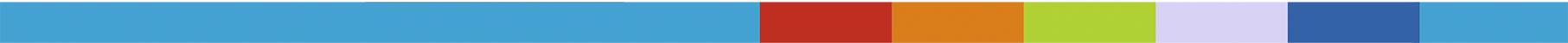 БОНЕТА ХОЛОДИЛЬНАЯ/МОРОЗИЛЬНАЯ CARINO PLUG-IN
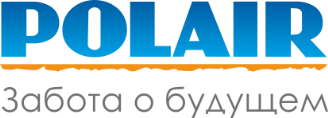 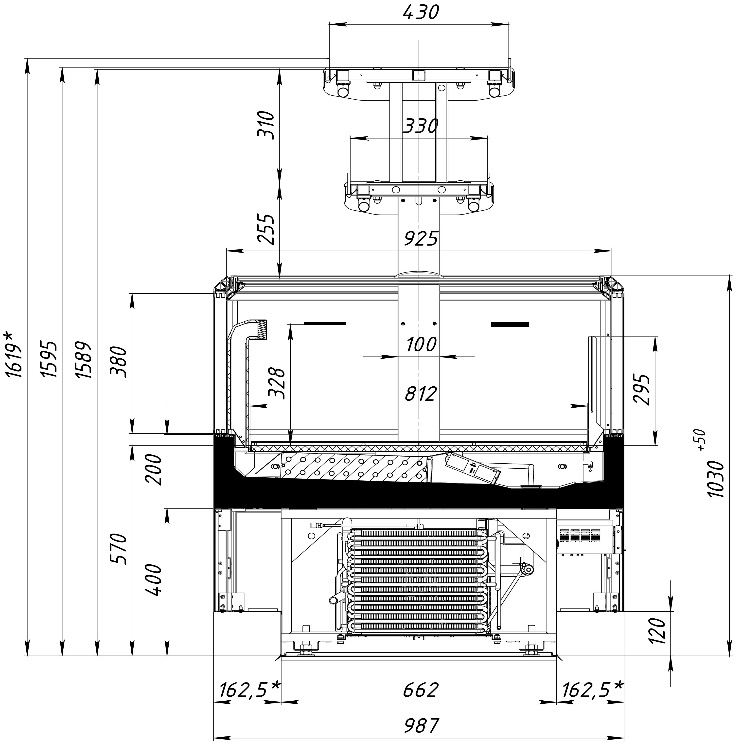 Стандартная комплектация:
Электронный блок управления


Опции:
Ночные крышки
Суперструктура двусторонняя без подсветки
Подсветка суперструктуры
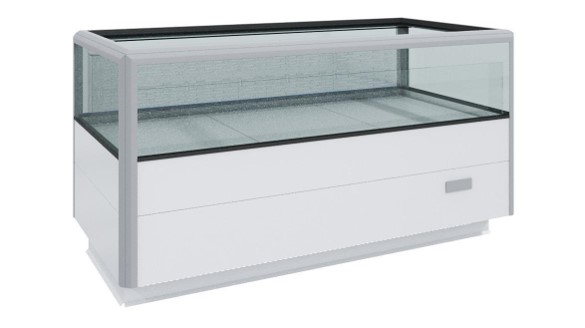 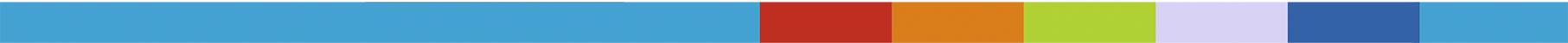 БОНЕТА ХОЛОДИЛЬНАЯ/МОРОЗИЛЬНАЯ CARINO PLUG-IN
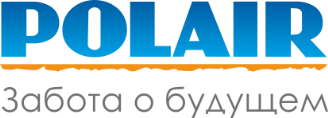 Ключевые особенности CARINO PLUG-IN:
Срок производства (покраска в наши стандартные цвета по шкале RAL):
                                 – 6 недель

2.    Цветовая гамма по шкале RAL может быть любая! Увеличивает срок производства на время закупки краски
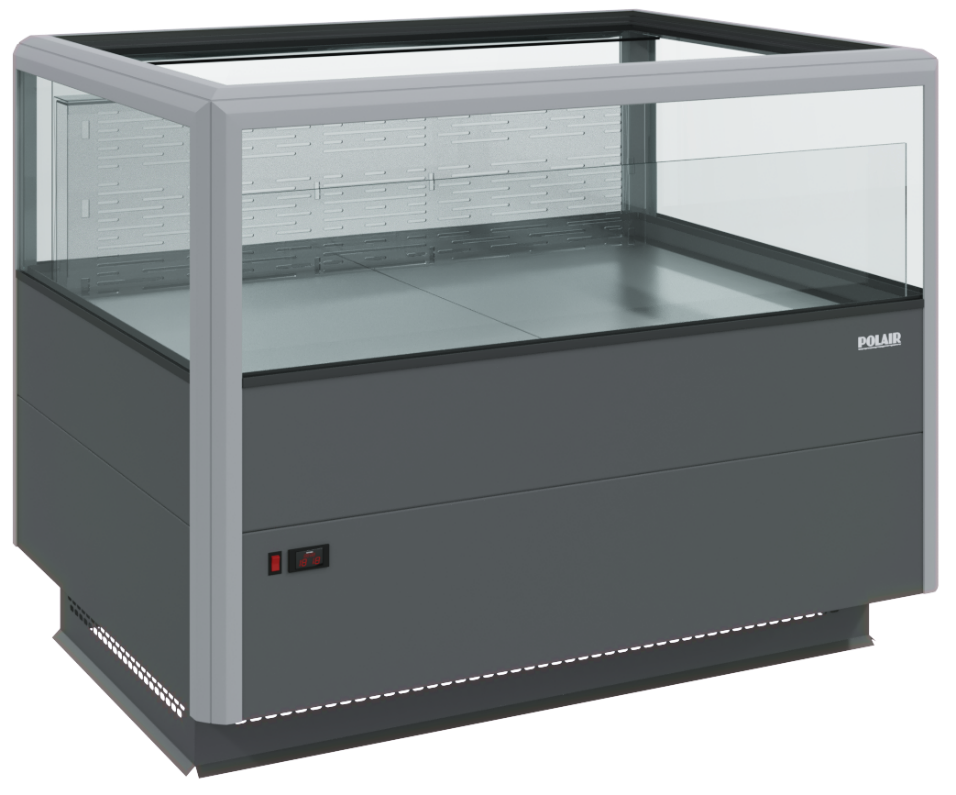 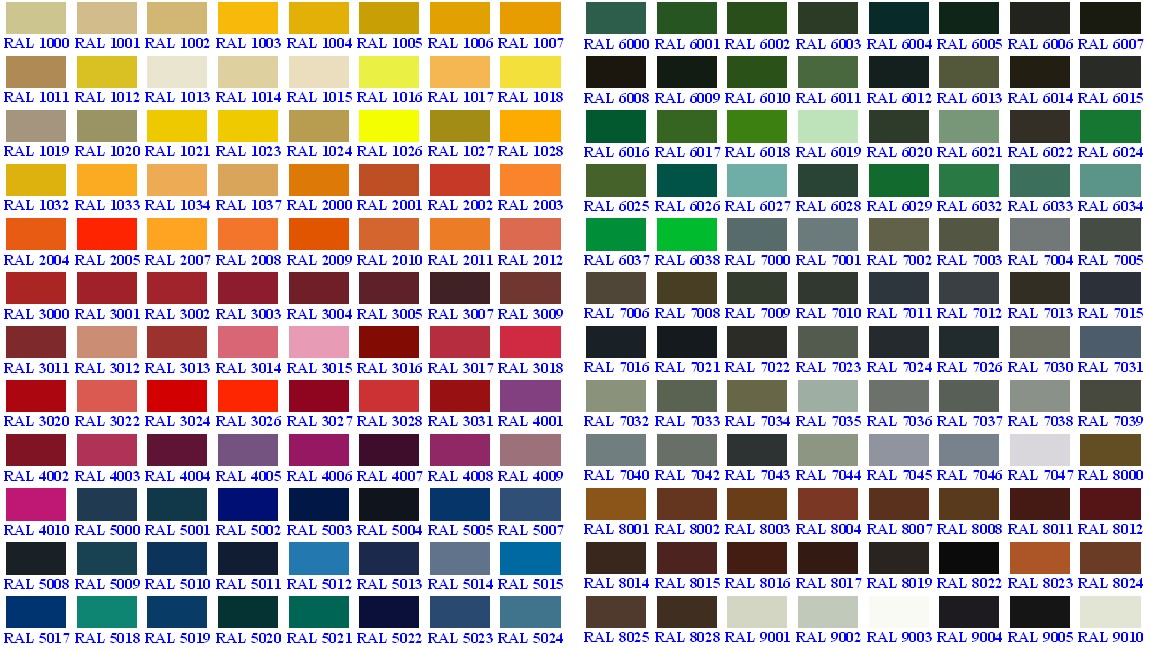 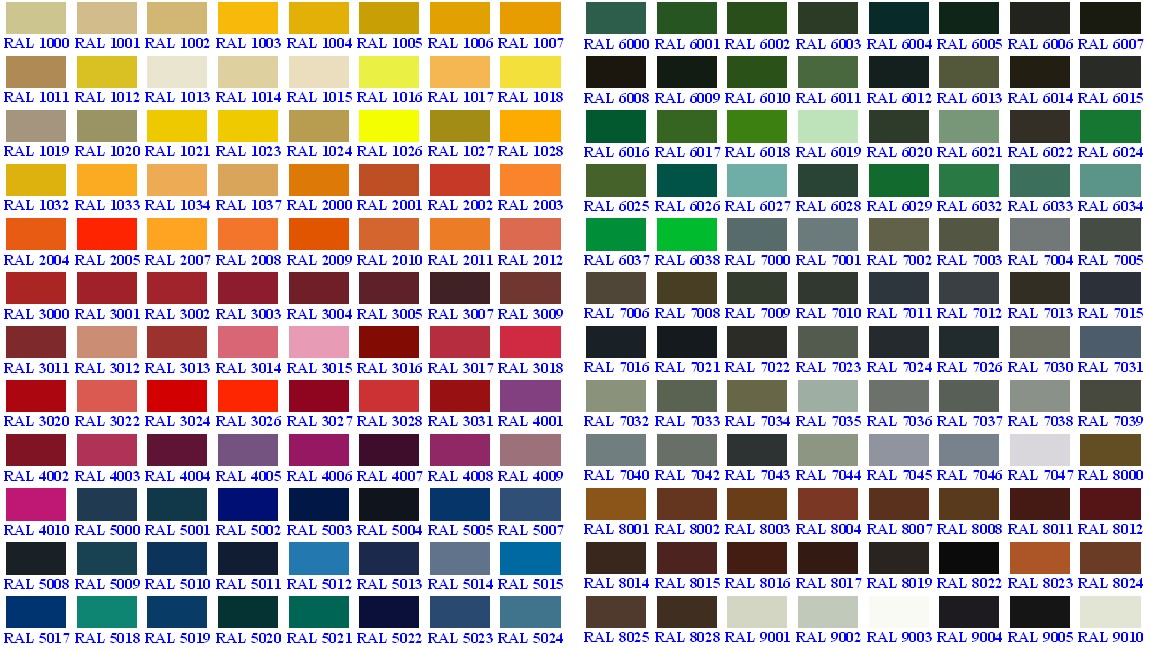 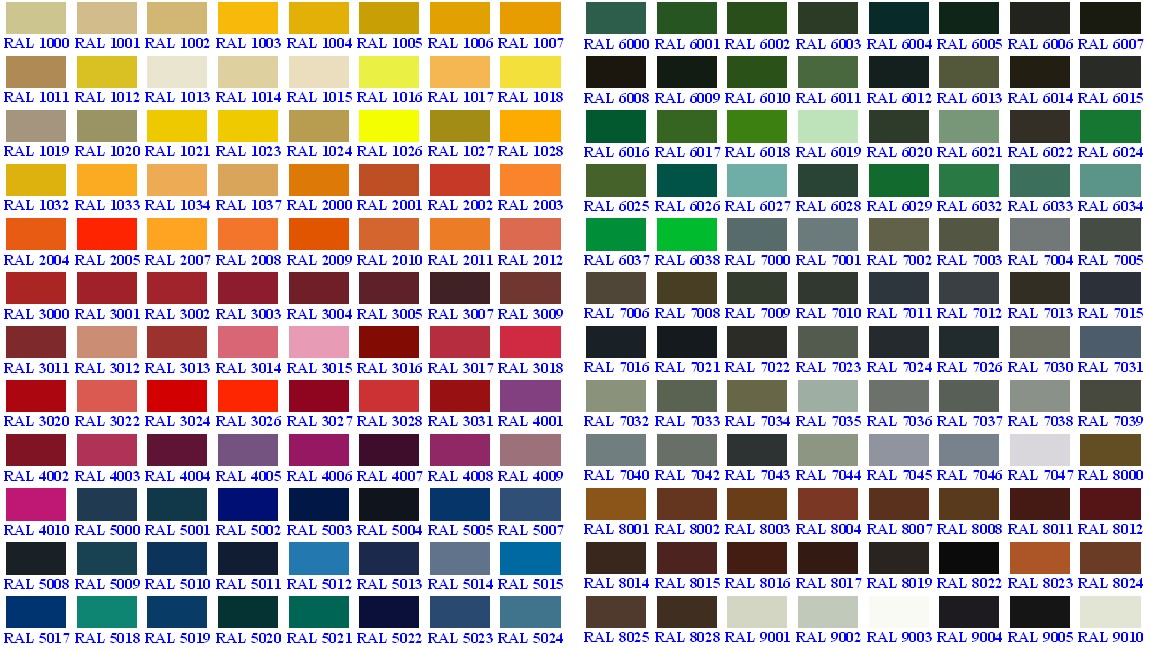 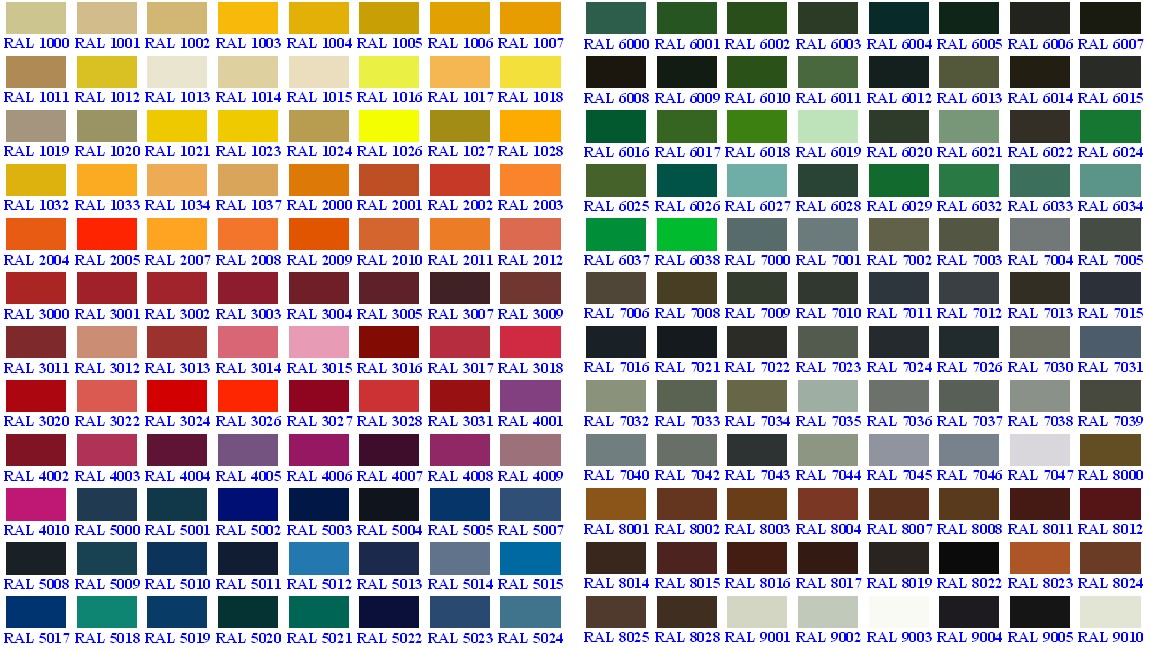 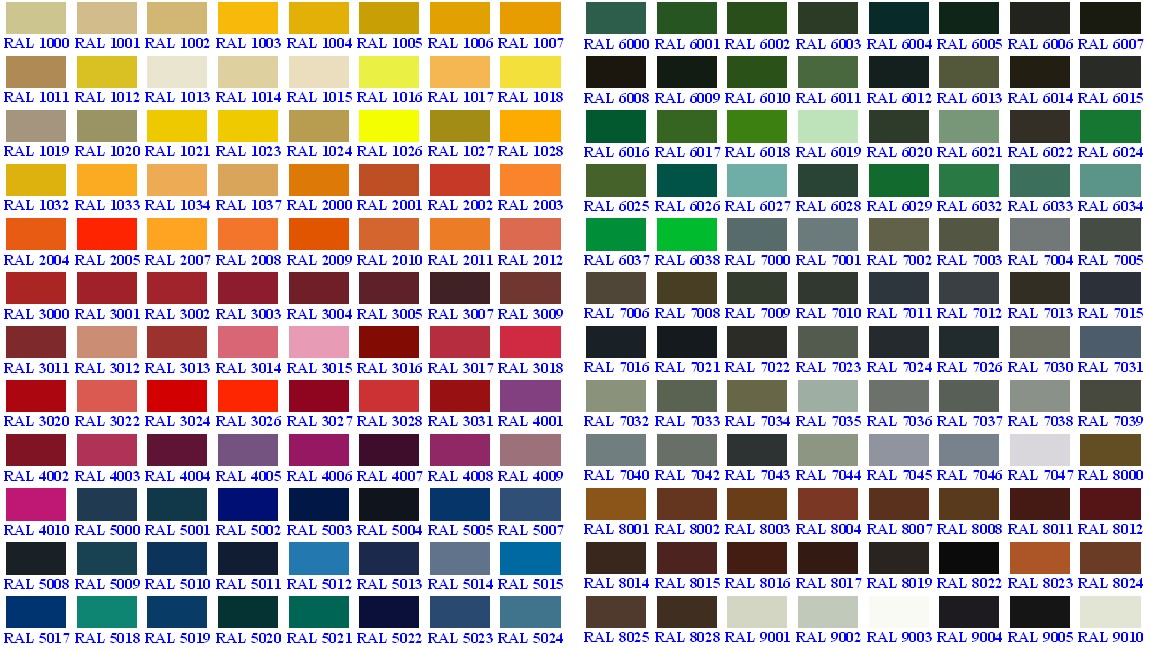 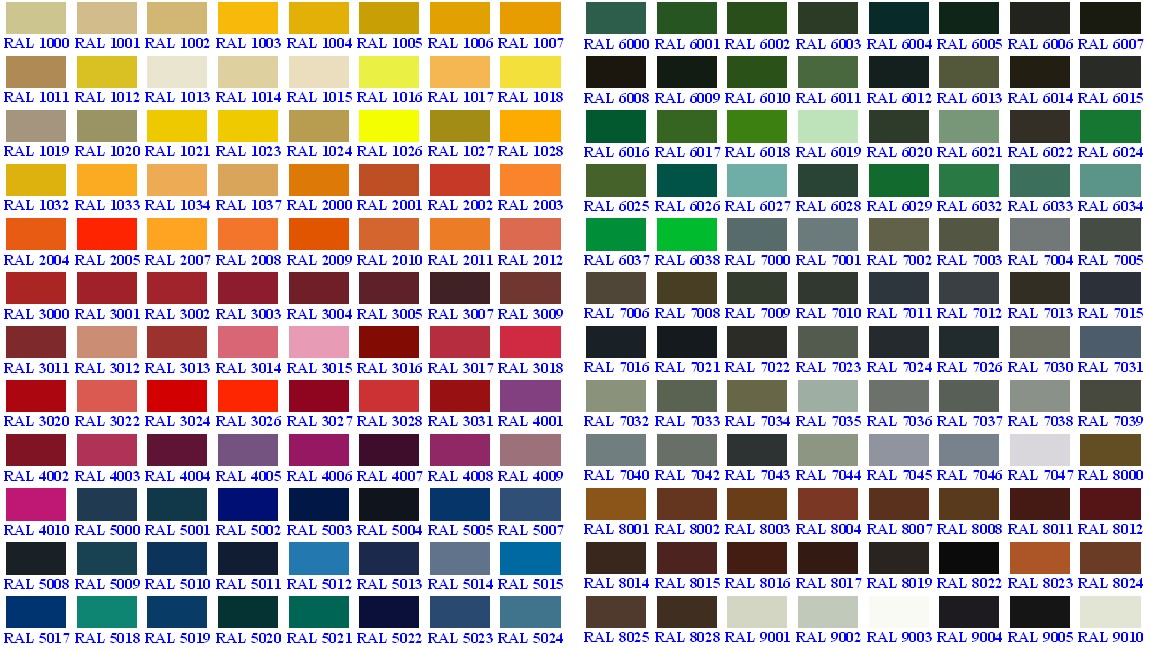 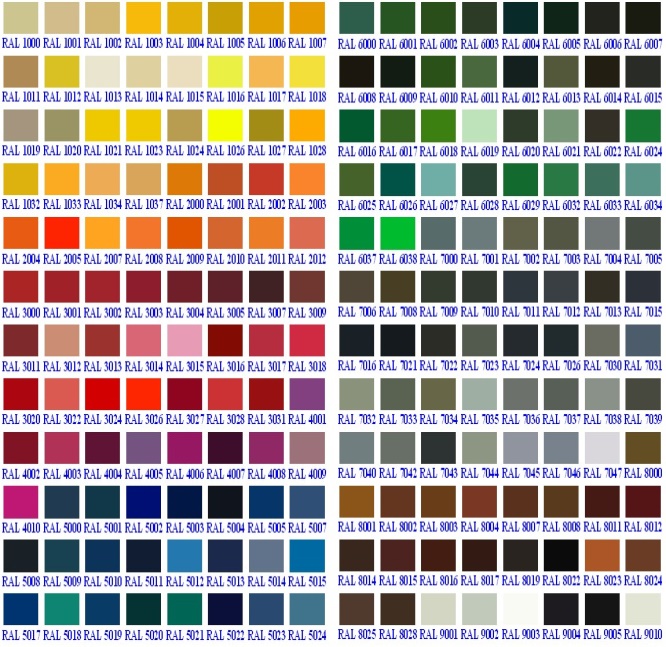 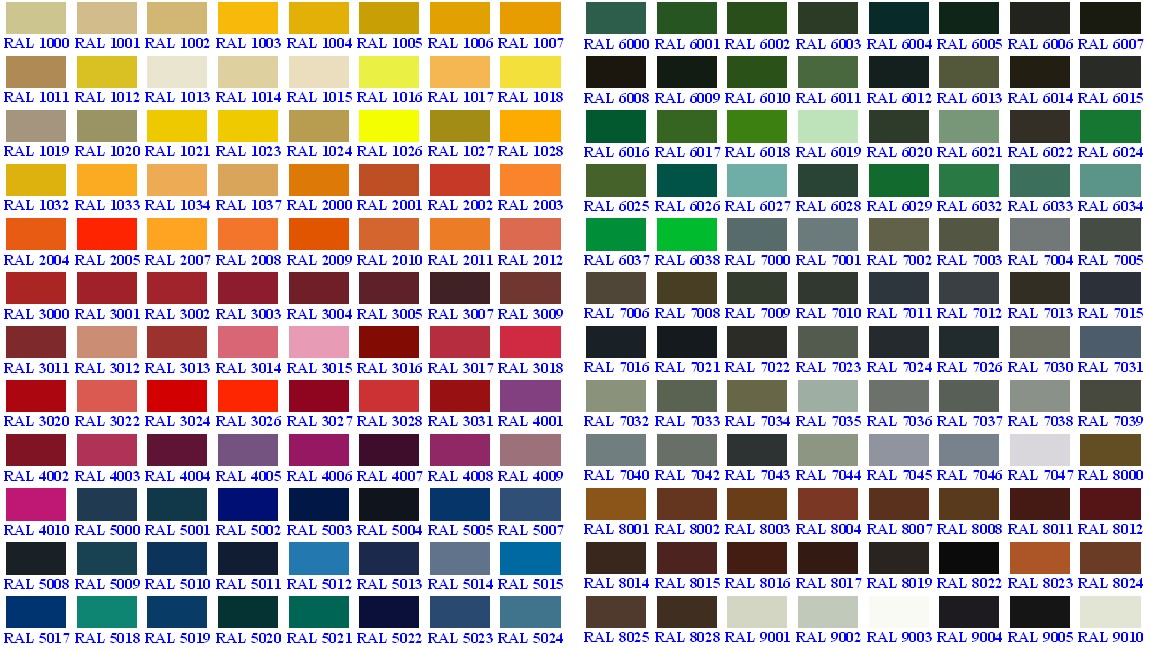 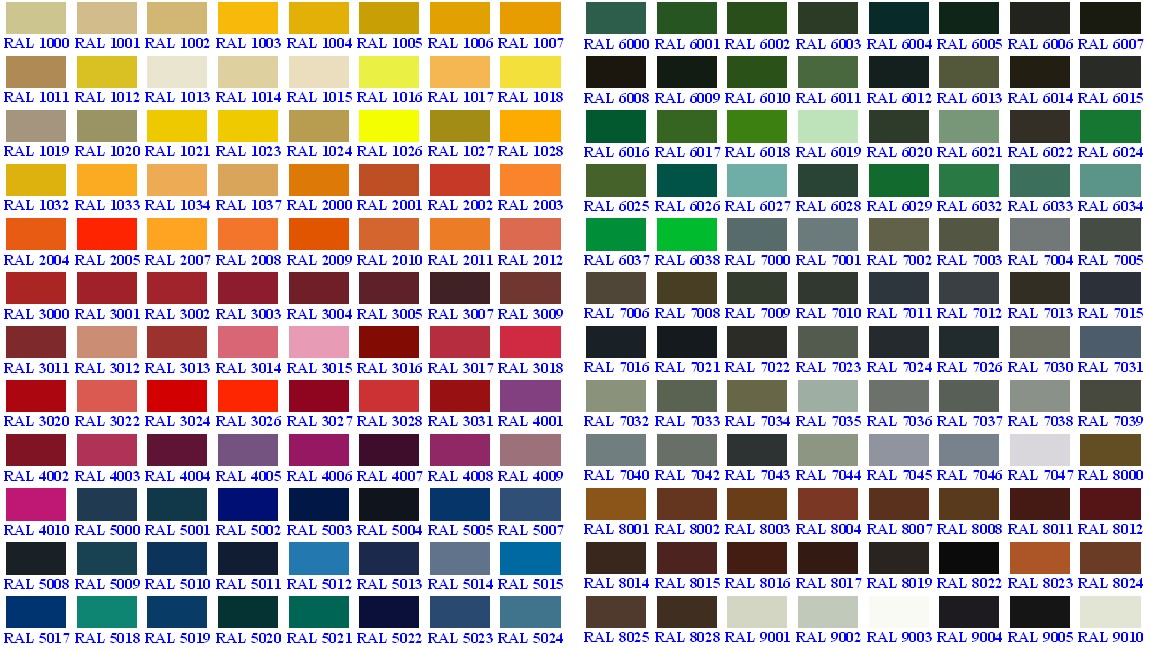 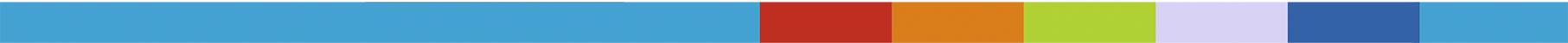 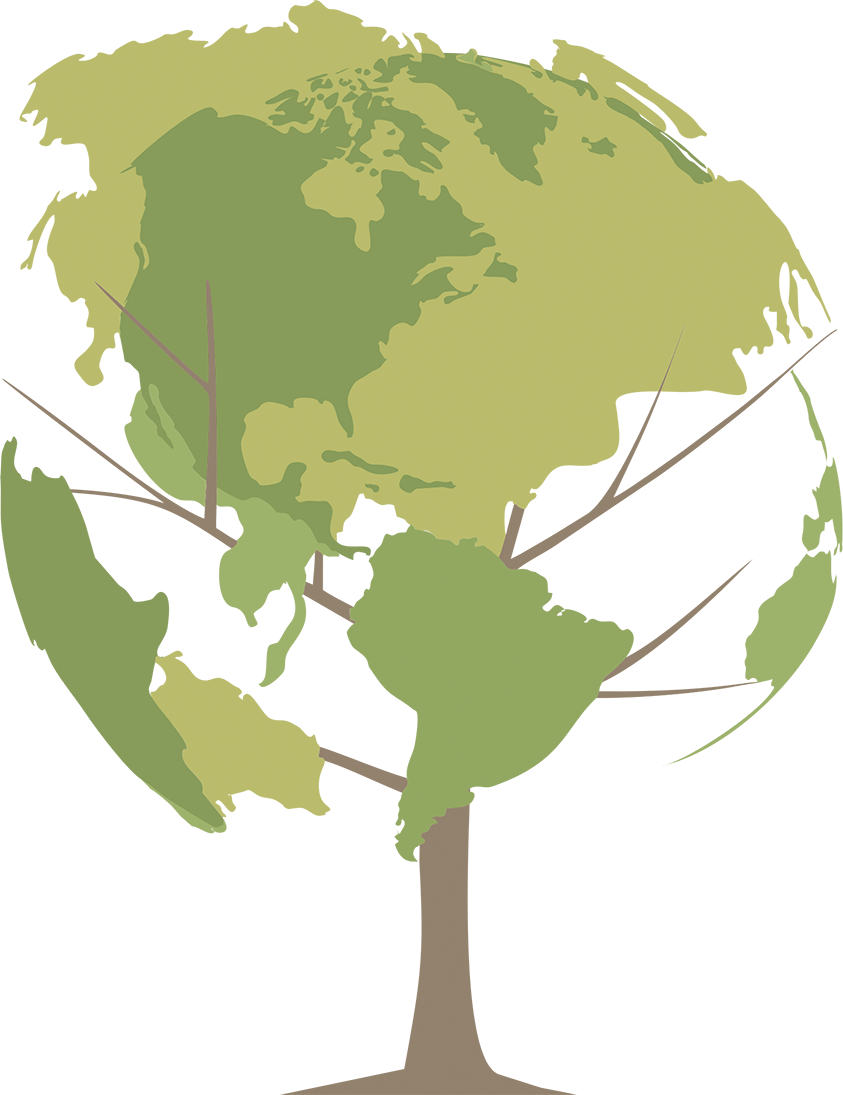 СПАСИБО
ЗА ВНИМАНИЕ!
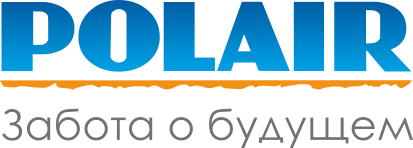 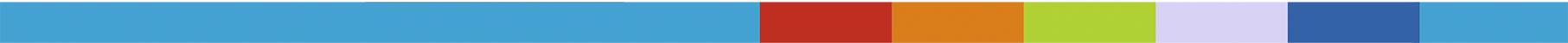